Colour according to the colour codes! 1. a.)
White
Pale orange
Yellow
Orange
Brown
Red
Pink
Light pink
Light purple
Dark purple
Dark grey
Light blue
Light green
Dark green
Dark blue
Black
Binary colouring
(binary)
At the ends of a tree-like diagram you see colours, which you can access through an "up-down" decision process. The value of „up” is 1 and the value of „down” is 0 . To select the colour of each field, start from the centre and work your way up or down the branches of the diagram, based on the elements of the numerical sequence associated with that field, to the colour you want to select.
e.g.: 101 -> up - down - up
       0100 -> down - up - down - down
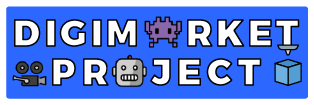 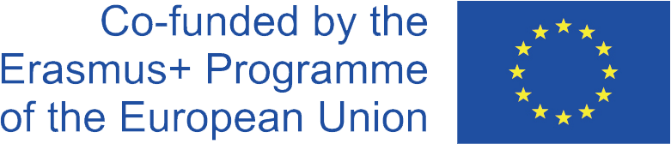 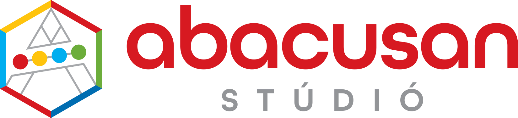 Colour according to the colour codes! 1. b.)
White
Pale orange
Yellow
Orange
Brown
Red
Pink
Light pink
Light purple
Dark purple
Dark grey
Light blue
Light green
Dark green
Dark blue
Black
Binary colouring
(binary)
At the ends of a tree-like diagram you see colours, which you can access through an "up-down" decision process. The value of „up” is 1 and the value of „down” is 0 . To select the colour of each field, start from the centre and work your way up or down the branches of the diagram, based on the elements of the numerical sequence associated with that field, to the colour you want to select.
e.g.: 101 -> up - down - up
       0100 -> down - up - down - down
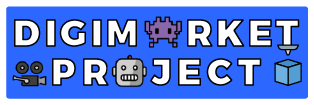 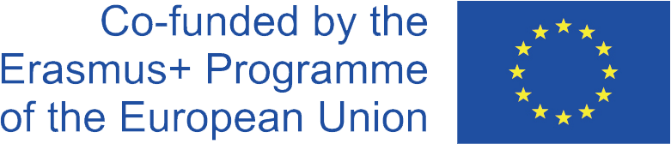 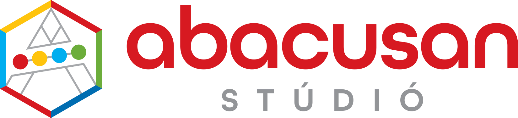 Colour according to the colour codes! 1. c.)
White
Pale orange
Yellow
Orange
Brown
Red
Pink
Light pink
Light purple
Dark purple
Dark grey
Light blue
Light green
Dark green
Dark blue
Black
Binary colouring
(binary)
At the ends of a tree-like diagram you see colours, which you can access through an "up-down" decision process. The value of „up” is 1 and the value of „down” is 0 . To select the colour of each field, start from the centre and work your way up or down the branches of the diagram, based on the elements of the numerical sequence associated with that field, to the colour you want to select.
e.g.: 101 -> up - down - up
       0100 -> down - up - down - down
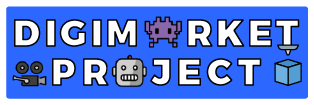 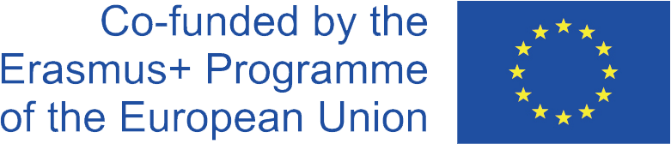 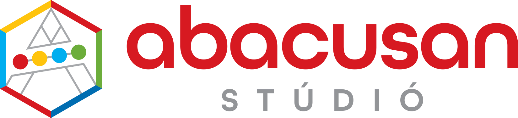 Colour according to the colour codes! 1. – solutiun Video game mushrooms
White
Pale orange
Yellow
Orange
Brown
Red
Pink
Light pink
Light purple
Dark purple
Dark grey
Light blue
Light green
Dark green
Dark blue
Black
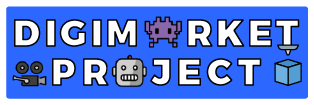 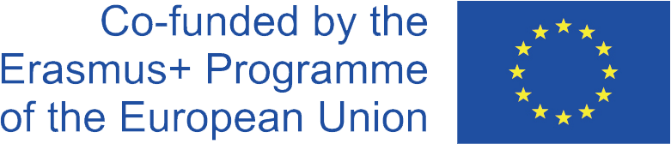 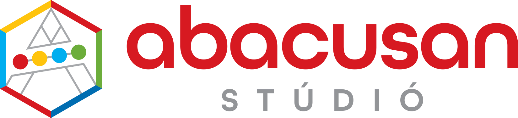 Colour according to the colour codes! 2. a.)
White
Pale orange
Yellow
Orange
Brown
Red
Pink
Light pink
Light purple
Dark purple
Dark blue
Light blue
Light grey
Dark grey
Aqua
Black
Binary colouring
(binary)
At the ends of a tree-like diagram you see colours, which you can access through an "up-down" decision process. The value of „up” is 1 and the value of „down” is 0 . To select the colour of each field, start from the centre and work your way up or down the branches of the diagram, based on the elements of the numerical sequence associated with that field, to the colour you want to select.
e.g.: 101 -> up - down - up
       0100 -> down - up - down - down
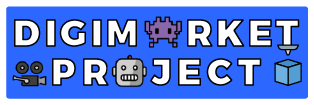 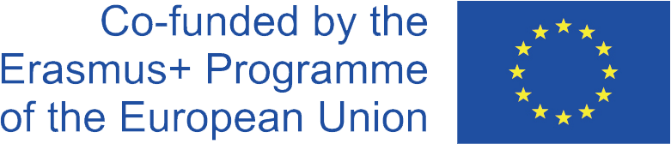 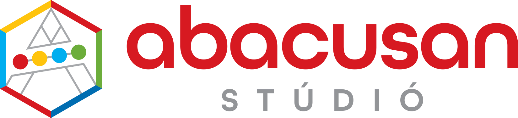 Colour according to the colour codes! 2. b.)
White
Pale orange
Yellow
Orange
Brown
Red
Pink
Light pink
Light purple
Dark purple
Dark blue
Light blue
Light grey
Dark grey
Aqua
Black
Binary colouring
(binary)
At the ends of a tree-like diagram you see colours, which you can access through an "up-down" decision process. The value of „up” is 1 and the value of „down” is 0 . To select the colour of each field, start from the centre and work your way up or down the branches of the diagram, based on the elements of the numerical sequence associated with that field, to the colour you want to select.
e.g.: 101 -> up - down - up
       0100 -> down - up - down - down
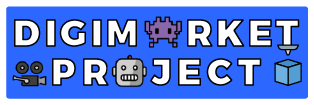 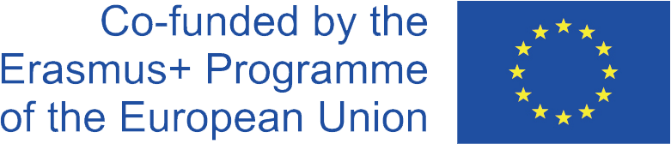 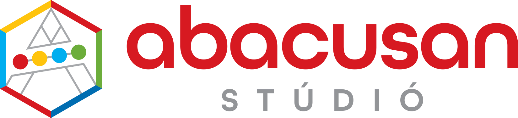 Colour according to the colour codes! 1. c.)
White
Pale orange
Yellow
Orange
Brown
Red
Pink
Light pink
Light purple
Dark purple
Dark blue
Light blue
Light grey
Dark grey
Aqua
Black
Binary colouring
(binary)
At the ends of a tree-like diagram you see colours, which you can access through an "up-down" decision process. The value of „up” is 1 and the value of „down” is 0 . To select the colour of each field, start from the centre and work your way up or down the branches of the diagram, based on the elements of the numerical sequence associated with that field, to the colour you want to select.
e.g.: 101 -> up - down - up
       0100 -> down - up - down - down
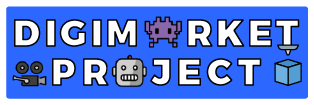 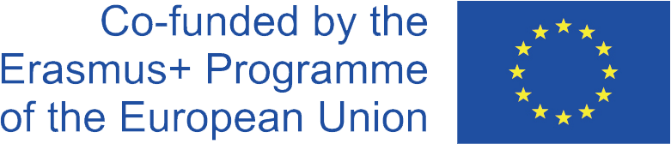 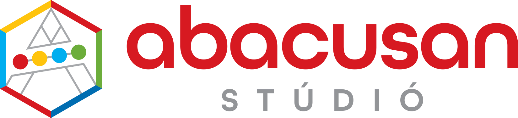 Colour according to the colour codes! 2.- solution
Storybook character duck
White
Pale orange
Yellow
Orange
Brown
Red
Pink
Light pink
Light purple
Dark purple
Dark blue
Light blue
Light grey
Dark grey
Aqua
Black
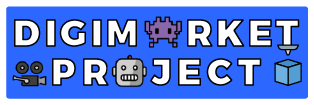 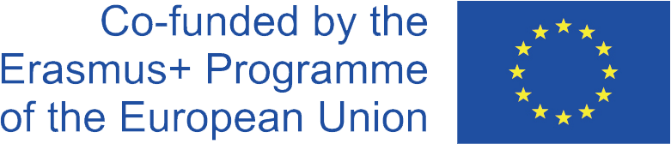 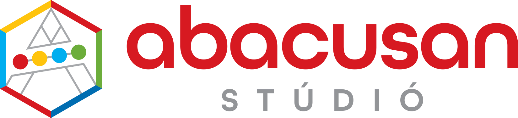 Colour according to the colour codes! 3. a.)
Yellow
White
Pink
Orange
Brown
Dark green
Aqua
Light pink
Light purple
Dark purple
Black
Light blue
Light grey
Dark grey
Red
Dark blue
Binary colouring
(binary)
At the ends of a tree-like diagram you see colours, which you can access through an "up-down" decision process. The value of „up” is 1 and the value of „down” is 0 . To select the colour of each field, start from the centre and work your way up or down the branches of the diagram, based on the elements of the numerical sequence associated with that field, to the colour you want to select.
e.g.: 101 -> up - down - up
       0100 -> down - up - down - down
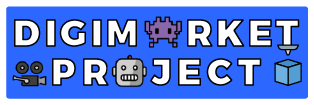 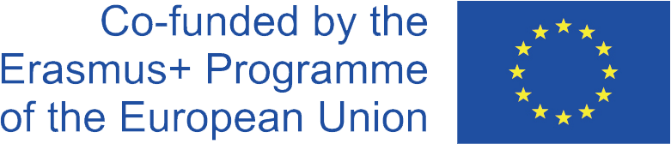 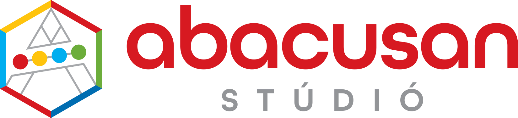 Colour according to the colour codes! 3. b.)
Yellow
White
Orange
Brown
Aqua
Light pink
Light purple
Dark purple
Black
Light blue
Light grey
Dark grey
Red
Dark blue
Binary colouring
(binary)
At the ends of a tree-like diagram you see colours, which you can access through an "up-down" decision process. The value of „up” is 1 and the value of „down” is 0 . To select the colour of each field, start from the centre and work your way up or down the branches of the diagram, based on the elements of the numerical sequence associated with that field, to the colour you want to select.
e.g.: 101 -> up - down - up
       0100 -> down - up - down - down
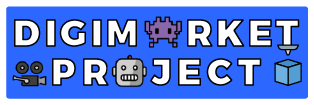 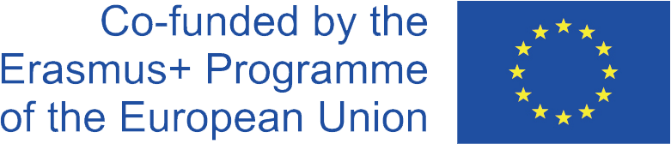 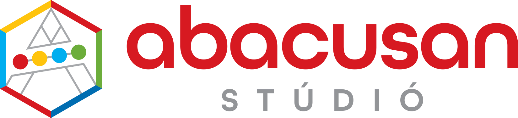 Colour according to the colour codes! 3. c.)
Yellow
White
Orange
Brown
Aqua
Light pink
Light purple
Dark purple
Black
Light blue
Light grey
Dark grey
Red
Dark blue
Binary colouring
(binary)
At the ends of a tree-like diagram you see colours, which you can access through an "up-down" decision process. The value of „up” is 1 and the value of „down” is 0 . To select the colour of each field, start from the centre and work your way up or down the branches of the diagram, based on the elements of the numerical sequence associated with that field, to the colour you want to select.
e.g.: 101 -> up - down - up
       0100 -> down - up - down - down
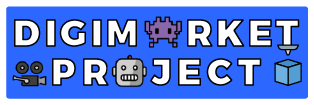 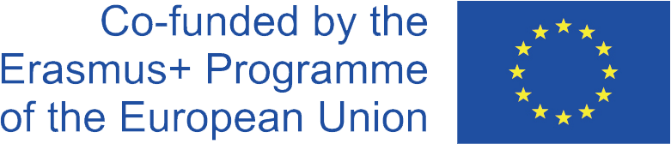 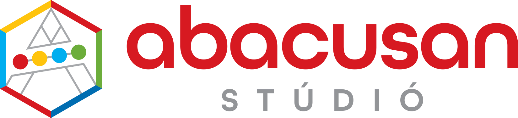 Colour according to the colour codes! 2.- solution Crab
Yellow
White
Orange
Brown
Aqua
Light pink
Light purple
Dark purple
Black
Light blue
Light grey
Dark grey
Red
Dark blue
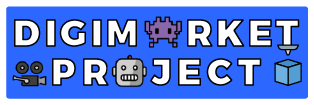 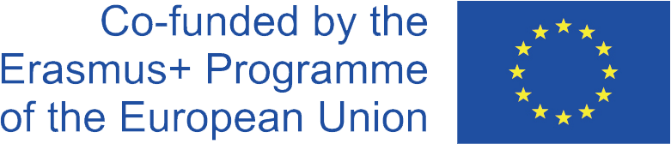 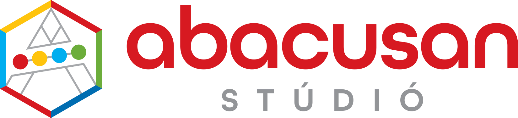 Colour according to the colour codes! 4. a.)
Yellow
Pink
White
Pale green
Brown
Dark green
Aqua
Light pink
Light purple
Dark purple
Red
Light green
Light grey
Dark grey
Black
Dark blue
Binary colouring
(binary)
At the ends of a tree-like diagram you see colours, which you can access through an "up-down" decision process. The value of „up” is 1 and the value of „down” is 0 . To select the colour of each field, start from the centre and work your way up or down the branches of the diagram, based on the elements of the numerical sequence associated with that field, to the colour you want to select.
e.g.: 101 -> up - down - up
       0100 -> down - up - down - down
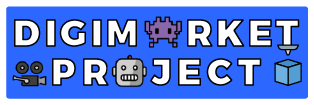 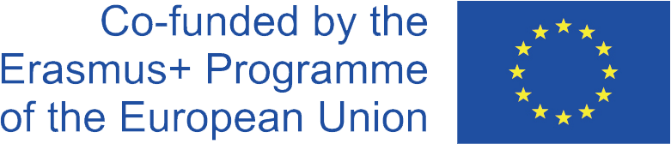 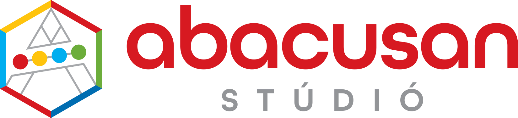 Colour according to the colour codes! 4. b.)
Yellow
Pink
White
Pale green
Brown
Dark green
Aqua
Light pink
Light purple
Dark purple
Red
Light green
Light grey
Dark grey
Black
Dark blue
Binary colouring
(binary)
At the ends of a tree-like diagram you see colours, which you can access through an "up-down" decision process. The value of „up” is 1 and the value of „down” is 0 . To select the colour of each field, start from the centre and work your way up or down the branches of the diagram, based on the elements of the numerical sequence associated with that field, to the colour you want to select.
e.g.: 101 -> up - down - up
       0100 -> down - up - down - down
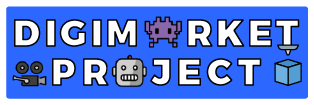 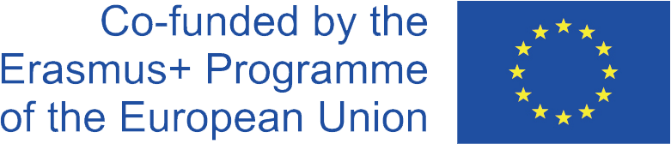 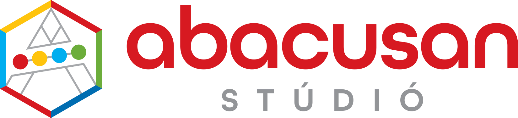 Colour according to the colour codes! 4. c.)
Yellow
Pink
White
Pale green
Brown
Dark green
Aqua
Light pink
Light purple
Dark purple
Red
Light green
Light grey
Dark grey
Black
Dark blue
Binary colouring
(binary)
At the ends of a tree-like diagram you see colours, which you can access through an "up-down" decision process. The value of „up” is 1 and the value of „down” is 0 . To select the colour of each field, start from the centre and work your way up or down the branches of the diagram, based on the elements of the numerical sequence associated with that field, to the colour you want to select.
e.g.: 101 -> up - down - up
       0100 -> down - up - down - down
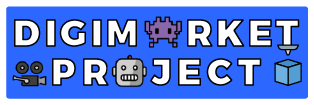 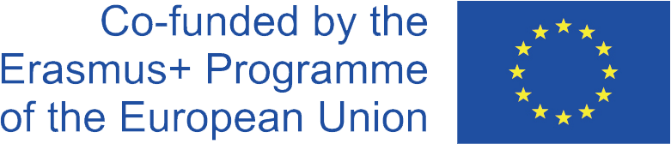 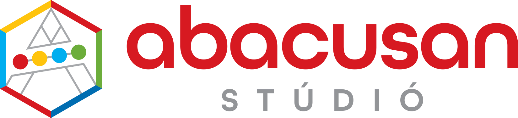 Colour according to the colour codes! 4.- solution Dino
Yellow
Pink
White
Pale green
Brown
Dark green
Aqua
Light pink
Light purple
Dark purple
Red
Light green
Light grey
Dark grey
Black
Dark blue
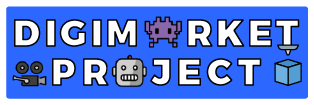 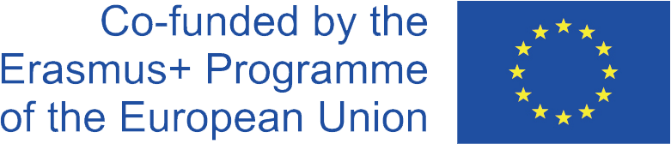 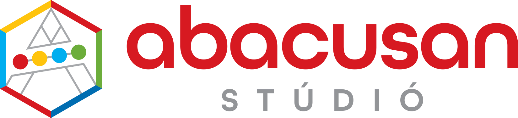 Colour according to the colour codes! 5. a.)
Yellow
Pink
Pale green
White
Light grey
Dark green
Red
Light pink
Light purple
Dark purple
Brown
Light green
Black
Dark grey
Light blue
Dark blue
Binary colouring
(binary)
At the ends of a tree-like diagram you see colours, which you can access through an "up-down" decision process. The value of „up” is 1 and the value of „down” is 0 . To select the colour of each field, start from the centre and work your way up or down the branches of the diagram, based on the elements of the numerical sequence associated with that field, to the colour you want to select.
e.g.: 101 -> up - down - up
       0100 -> down - up - down - down
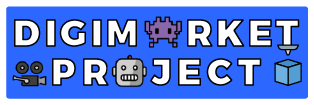 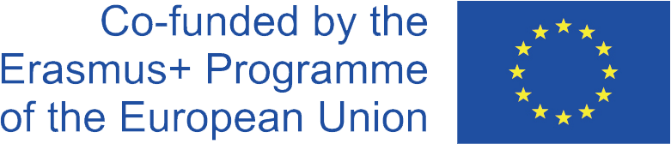 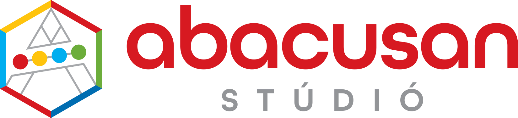 Colour according to the colour codes! 5. b.)
Yellow
Pink
Pale green
White
Light grey
Dark green
Red
Light pink
Light purple
Dark purple
Brown
Light green
Black
Dark grey
Light blue
Dark blue
Binary colouring
(binary)
At the ends of a tree-like diagram you see colours, which you can access through an "up-down" decision process. The value of „up” is 1 and the value of „down” is 0 . To select the colour of each field, start from the centre and work your way up or down the branches of the diagram, based on the elements of the numerical sequence associated with that field, to the colour you want to select.
e.g.: 101 -> up - down - up
       0100 -> down - up - down - down
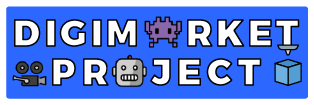 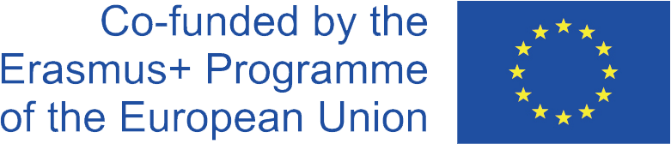 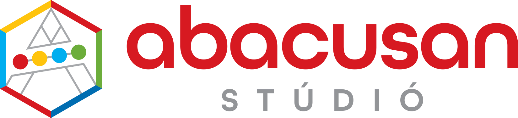 Colour according to the colour codes! 5. c.)
Yellow
Pink
Pale green
White
Light grey
Dark green
Red
Light pink
Light purple
Dark purple
Brown
Light green
Black
Dark grey
Light blue
Dark blue
Binary colouring
(binary)
At the ends of a tree-like diagram you see colours, which you can access through an "up-down" decision process. The value of „up” is 1 and the value of „down” is 0 . To select the colour of each field, start from the centre and work your way up or down the branches of the diagram, based on the elements of the numerical sequence associated with that field, to the colour you want to select.
e.g.: 101 -> up - down - up
       0100 -> down - up - down - down
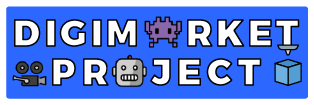 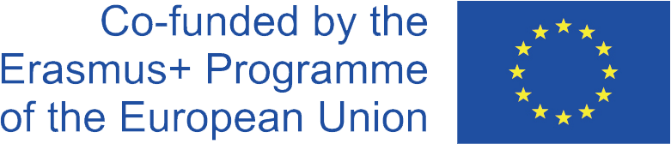 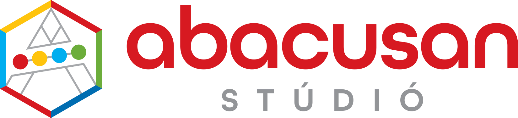 Colour according to the colour codes! 5.- solution Dog
Yellow
Pink
Pale green
White
Light grey
Dark green
Red
Light pink
Light purple
Dark purple
Brown
Light green
Black
Dark grey
Light blue
Dark blue
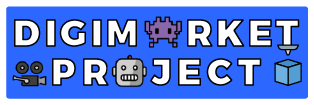 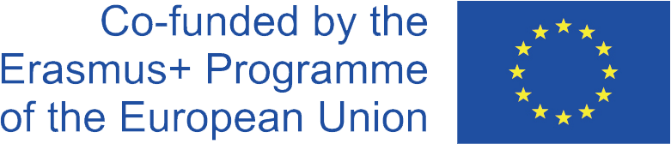 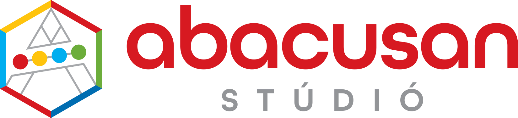 Colour according to the colour codes! 6. a.)
Yellow
Pink
Pale orange
White
Light grey
Dark green
Red
Light pink
Light purple
Dark blue
Aqua
Light green
Black
Dark grey
Light blue
Dark blue
Binary colouring
(binary)
At the ends of a tree-like diagram you see colours, which you can access through an "up-down" decision process. The value of „up” is 1 and the value of „down” is 0 . To select the colour of each field, start from the centre and work your way up or down the branches of the diagram, based on the elements of the numerical sequence associated with that field, to the colour you want to select.
e.g.: 101 -> up - down - up
       0100 -> down - up - down - down
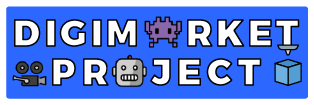 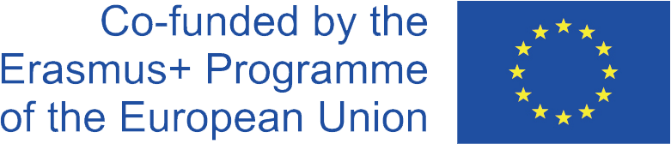 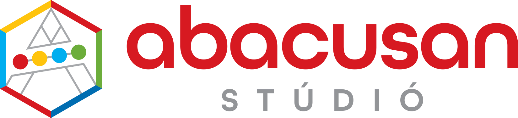 Colour according to the colour codes! 6. b.)
Yellow
Pink
Pale orange
White
Light grey
Dark green
Red
Light pink
Light purple
Dark blue
Aqua
Light green
Black
Dark grey
Light blue
Dark blue
Binary colouring
(binary)
At the ends of a tree-like diagram you see colours, which you can access through an "up-down" decision process. The value of „up” is 1 and the value of „down” is 0 . To select the colour of each field, start from the centre and work your way up or down the branches of the diagram, based on the elements of the numerical sequence associated with that field, to the colour you want to select.
e.g.: 101 -> up - down - up
       0100 -> down - up - down - down
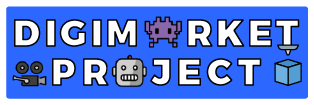 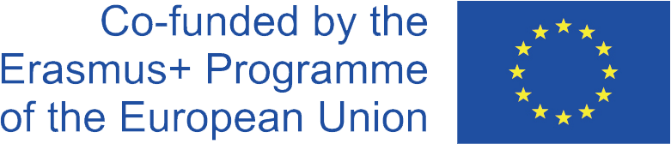 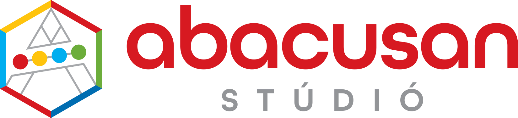 Colour according to the colour codes! 6. c.)
Yellow
Pink
Pale orange
White
Light grey
Dark green
Red
Light pink
Light purple
Dark blue
Aqua
Light green
Black
Dark grey
Light blue
Dark blue
Binary colouring
(binary)
At the ends of a tree-like diagram you see colours, which you can access through an "up-down" decision process. The value of „up” is 1 and the value of „down” is 0 . To select the colour of each field, start from the centre and work your way up or down the branches of the diagram, based on the elements of the numerical sequence associated with that field, to the colour you want to select.
e.g.: 101 -> up - down - up
       0100 -> down - up - down - down
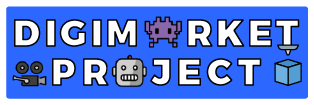 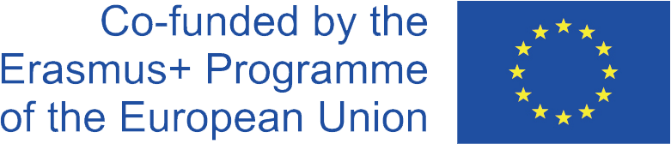 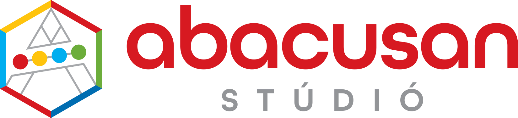 Colour according to the colour codes! 6.- solution Video game hedgehog
Yellow
Pink
Pale orange
White
Light grey
Dark green
Red
Light pink
Light purple
Dark blue
Aqua
Light green
Black
Dark grey
Light blue
Dark blue
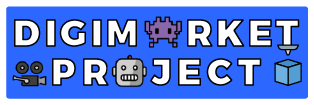 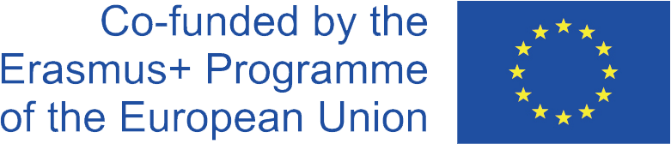 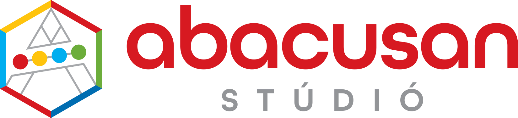 Colour according to the colour codes! 7. a.)
Yellow
Pink
Pale orange
Black
Light grey
Dark blue
Brown
Light green
Light purple
Dark green
Aqua
Pale green
White
Red
Light blue
Dark grey
Binary colouring
(binary)
At the ends of a tree-like diagram you see colours, which you can access through an "up-down" decision process. The value of „up” is 1 and the value of „down” is 0 . To select the colour of each field, start from the centre and work your way up or down the branches of the diagram, based on the elements of the numerical sequence associated with that field, to the colour you want to select.
e.g.: 101 -> up - down - up
       0100 -> down - up - down - down
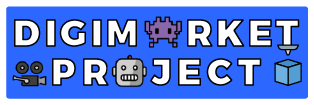 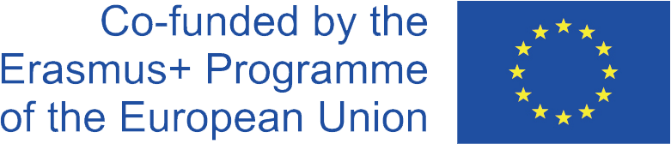 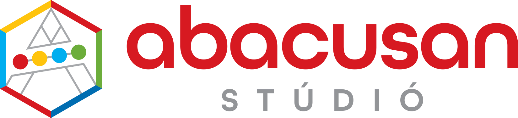 Colour according to the colour codes! 7. b.)
Yellow
Pink
Pale orange
Black
Light grey
Dark blue
Brown
Light green
Light purple
Dark green
Aqua
Pale green
White
Red
Light blue
Dark grey
Binary colouring
(binary)
At the ends of a tree-like diagram you see colours, which you can access through an "up-down" decision process. The value of „up” is 1 and the value of „down” is 0 . To select the colour of each field, start from the centre and work your way up or down the branches of the diagram, based on the elements of the numerical sequence associated with that field, to the colour you want to select.
e.g.: 101 -> up - down - up
       0100 -> down - up - down - down
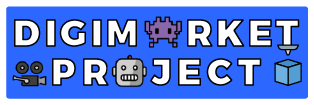 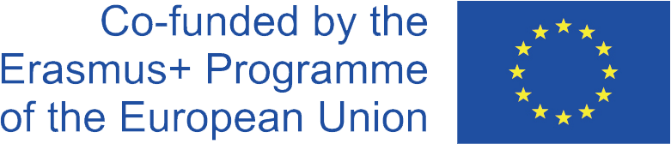 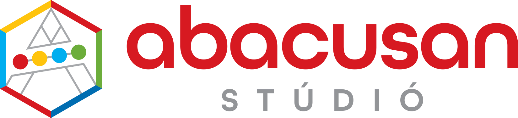 Colour according to the colour codes! 7. c.)
Yellow
Pink
Pale orange
Black
Light grey
Dark blue
Brown
Light green
Light purple
Dark green
Aqua
Pale green
White
Red
Light blue
Dark grey
Binary colouring
(binary)
At the ends of a tree-like diagram you see colours, which you can access through an "up-down" decision process. The value of „up” is 1 and the value of „down” is 0 . To select the colour of each field, start from the centre and work your way up or down the branches of the diagram, based on the elements of the numerical sequence associated with that field, to the colour you want to select.
e.g.: 101 -> up - down - up
       0100 -> down - up - down - down
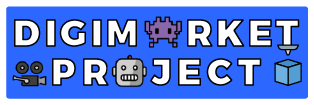 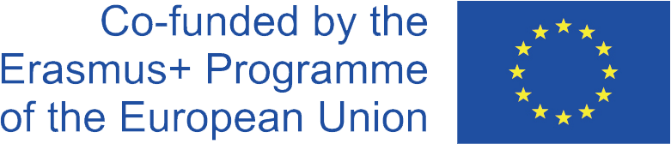 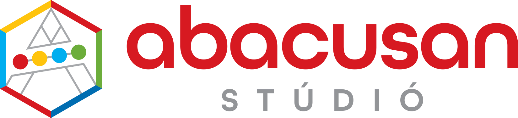 Colour according to the colour codes! 7.- solution Mushrooms
Yellow
Pink
Pale orange
Black
Light grey
Dark blue
Brown
Light green
Light purple
Dark green
Aqua
Pale green
White
Red
Light blue
Dark grey
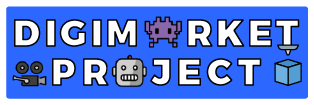 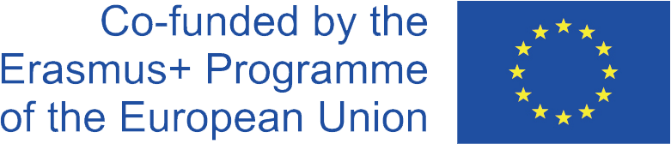 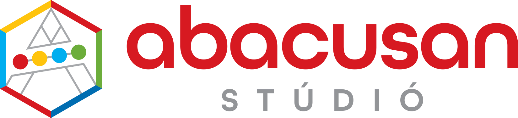 Colour according to the colour codes! 8. a.)
Yellow
Pink
Pale orange
Black
Light grey
Dark blue
Brown
Light green
Light purple
Dark green
Orange
Pale green
White
Red
Light blue
Dark grey
Binary colouring
(binary)
At the ends of a tree-like diagram you see colours, which you can access through an "up-down" decision process. The value of „up” is 1 and the value of „down” is 0 . To select the colour of each field, start from the centre and work your way up or down the branches of the diagram, based on the elements of the numerical sequence associated with that field, to the colour you want to select.
e.g.: 101 -> up - down - up
       0100 -> down - up - down - down
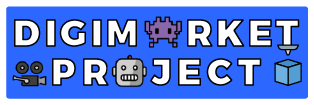 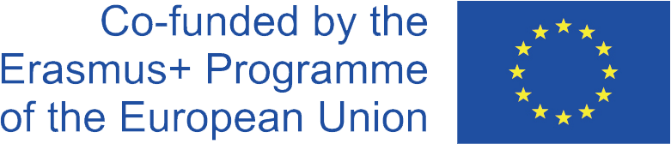 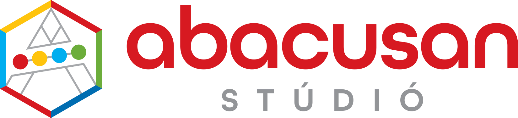 Colour according to the colour codes! 8. b.)
Yellow
Pink
Pale orange
Black
Light grey
Dark blue
Brown
Light green
Light purple
Dark green
Orange
Pale green
White
Red
Light blue
Dark grey
Binary colouring
(binary)
At the ends of a tree-like diagram you see colours, which you can access through an "up-down" decision process. The value of „up” is 1 and the value of „down” is 0 . To select the colour of each field, start from the centre and work your way up or down the branches of the diagram, based on the elements of the numerical sequence associated with that field, to the colour you want to select.
e.g.: 101 -> up - down - up
       0100 -> down - up - down - down
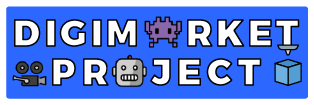 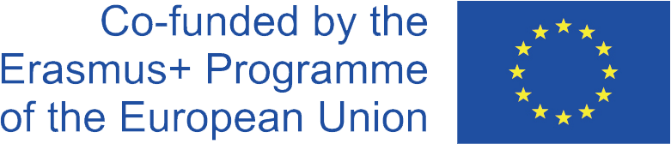 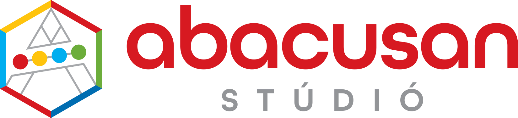 Colour according to the colour codes! 8. c.)
Yellow
Pink
Pale orange
Black
Light grey
Dark blue
Brown
Light green
Light purple
Dark green
Orange
Pale green
White
Red
Light blue
Dark grey
Binary colouring
(binary)
At the ends of a tree-like diagram you see colours, which you can access through an "up-down" decision process. The value of „up” is 1 and the value of „down” is 0 . To select the colour of each field, start from the centre and work your way up or down the branches of the diagram, based on the elements of the numerical sequence associated with that field, to the colour you want to select.
e.g.: 101 -> up - down - up
       0100 -> down - up - down - down
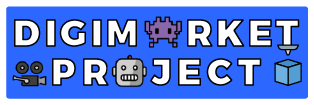 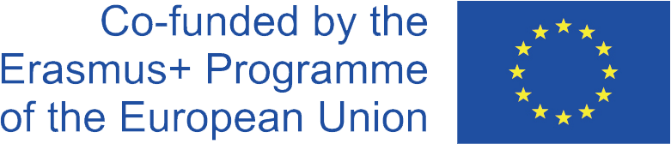 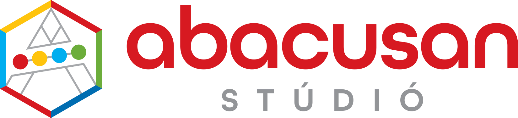 Colour according to the colour codes! 8.- solution Hourglass
Yellow
Pink
Pale orange
Black
Light grey
Dark blue
Brown
Light green
Light purple
Dark green
Orange
Pale green
White
Red
Light blue
Dark grey
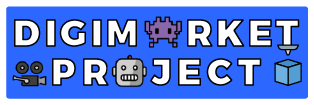 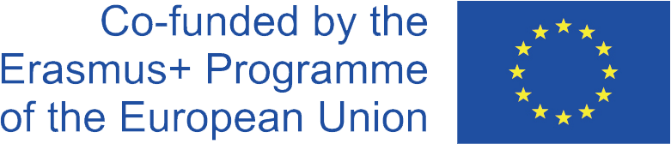 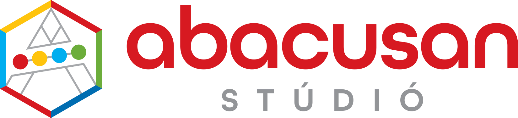 Colour according to the colour codes! 8. a.)
Yellow
Pink
Pale orange
Black
Light grey
Dark blue
Red
Light purple
Light green
Dark green
Orange
Pale green
White
Brown
Light blue
Dark grey
Binary colouring
(binary)
At the ends of a tree-like diagram you see colours, which you can access through an "up-down" decision process. The value of „up” is 1 and the value of „down” is 0 . To select the colour of each field, start from the centre and work your way up or down the branches of the diagram, based on the elements of the numerical sequence associated with that field, to the colour you want to select.
e.g.: 101 -> up - down - up
       0100 -> down - up - down - down
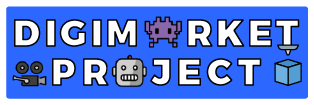 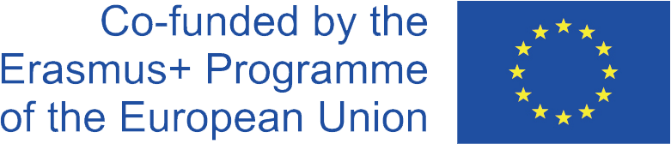 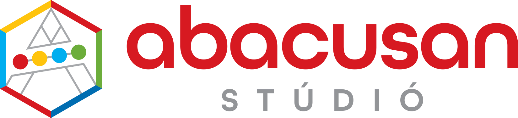 Colour according to the colour codes! 8. b.)
Yellow
Pink
Pale orange
Black
Light grey
Dark blue
Red
Light purple
Light green
Dark green
Orange
Pale green
White
Brown
Light blue
Dark grey
Binary colouring
(binary)
At the ends of a tree-like diagram you see colours, which you can access through an "up-down" decision process. The value of „up” is 1 and the value of „down” is 0 . To select the colour of each field, start from the centre and work your way up or down the branches of the diagram, based on the elements of the numerical sequence associated with that field, to the colour you want to select.
e.g.: 101 -> up - down - up
       0100 -> down - up - down - down
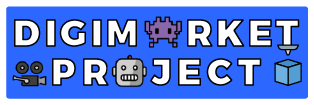 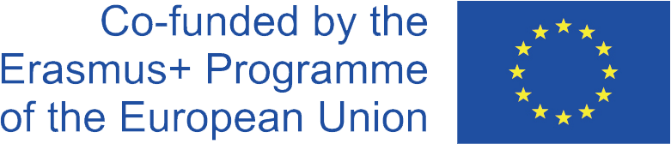 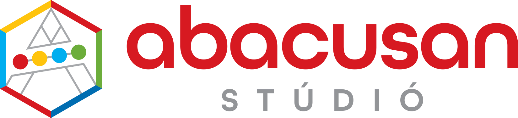 Colour according to the colour codes! 8. c.)
Yellow
Pink
Pale orange
Black
Light grey
Dark blue
Red
Light purple
Light green
Dark green
Orange
Pale green
White
Brown
Light blue
Dark grey
Binary colouring
(binary)
At the ends of a tree-like diagram you see colours, which you can access through an "up-down" decision process. The value of „up” is 1 and the value of „down” is 0 . To select the colour of each field, start from the centre and work your way up or down the branches of the diagram, based on the elements of the numerical sequence associated with that field, to the colour you want to select.
e.g.: 101 -> up - down - up
       0100 -> down - up - down - down
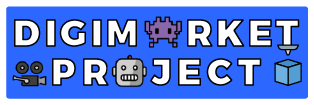 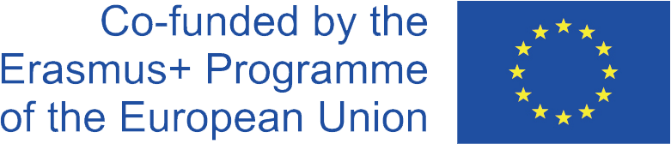 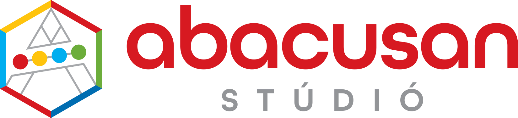 Colour according to the colour codes! 8.- solution Crown
Yellow
Pink
Pale orange
Black
Light grey
Dark blue
Red
Light purple
Light green
Dark green
Orange
Pale green
White
Brown
Light blue
Dark grey
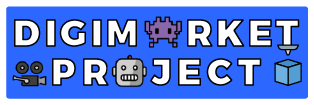 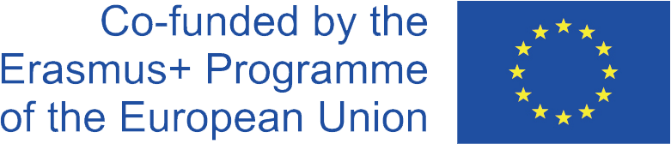 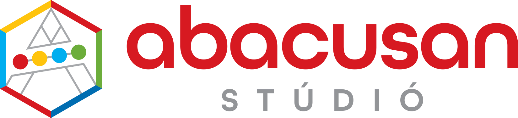 Colour according to the colour codes! 9. a.)
Yellow
Brown
Pale orange
White
Dark grey
Dark blue
Pink
Light pink
Light green
Dark green
Orange
Pale green
Red
Fekete
Light blue
Light grey
Binary colouring
(binary)
At the ends of a tree-like diagram you see colours, which you can access through an "up-down" decision process. The value of „up” is 1 and the value of „down” is 0 . To select the colour of each field, start from the centre and work your way up or down the branches of the diagram, based on the elements of the numerical sequence associated with that field, to the colour you want to select.
e.g.: 101 -> up - down - up
       0100 -> down - up - down - down
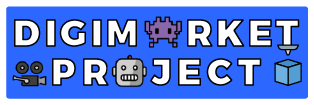 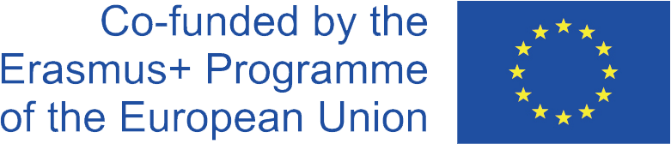 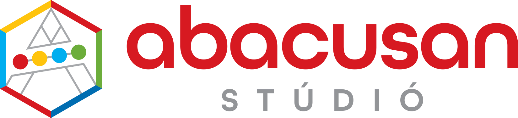 Colour according to the colour codes! 9. b.)
Yellow
Pink
Pale orange
Black
Light grey
Dark blue
Red
Light purple
Light green
Dark green
Orange
Pale green
White
Brown
Light blue
Dark grey
Binary colouring
(binary)
At the ends of a tree-like diagram you see colours, which you can access through an "up-down" decision process. The value of „up” is 1 and the value of „down” is 0 . To select the colour of each field, start from the centre and work your way up or down the branches of the diagram, based on the elements of the numerical sequence associated with that field, to the colour you want to select.
e.g.: 101 -> up - down - up
       0100 -> down - up - down - down
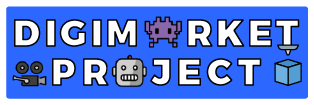 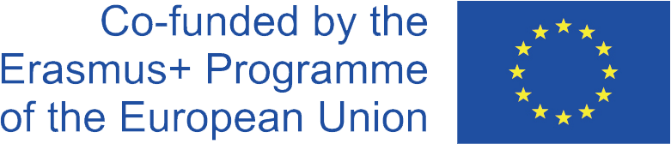 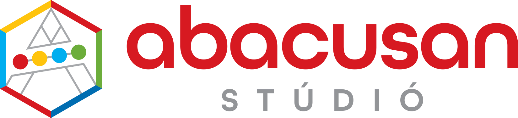 Colour according to the colour codes! 9. c.)
Yellow
Pink
Pale orange
Black
Light grey
Dark blue
Red
Light purple
Light green
Dark green
Orange
Pale green
White
Brown
Light blue
Dark grey
Binary colouring
(binary)
At the ends of a tree-like diagram you see colours, which you can access through an "up-down" decision process. The value of „up” is 1 and the value of „down” is 0 . To select the colour of each field, start from the centre and work your way up or down the branches of the diagram, based on the elements of the numerical sequence associated with that field, to the colour you want to select.
e.g.: 101 -> up - down - up
       0100 -> down - up - down - down
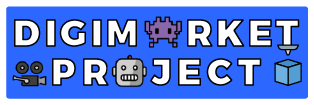 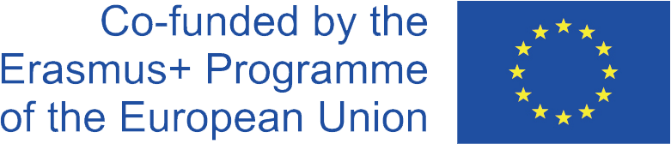 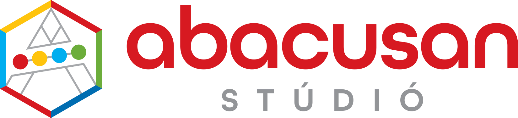 Colour according to the colour codes! 9.- solution Muffin and soft drink can
Yellow
Pink
Pale orange
Black
Light grey
Dark blue
Red
Light purple
Light green
Dark green
Orange
Pale green
White
Brown
Light blue
Dark grey
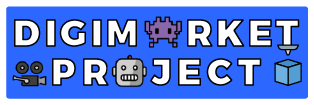 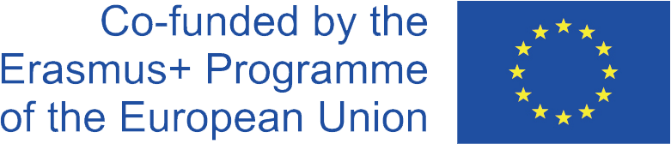 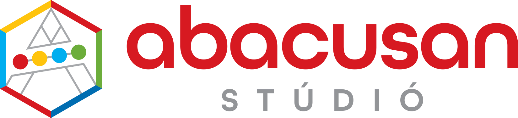 Colour according to the colour codes! 10. a.)
Brown
Yellow
Pale orange
White
Dark grey
Dark blue
Pink
Light pink
Light yellow
Dark green
Orange
Pale green
Red
Black
Light blue
Light grey
Binary colouring
(binary)
At the ends of a tree-like diagram you see colours, which you can access through an "up-down" decision process. The value of „up” is 1 and the value of „down” is 0 . To select the colour of each field, start from the centre and work your way up or down the branches of the diagram, based on the elements of the numerical sequence associated with that field, to the colour you want to select.
e.g.: 101 -> up - down - up
       0100 -> down - up - down - down
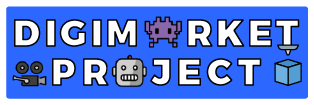 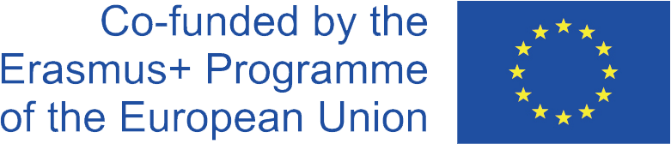 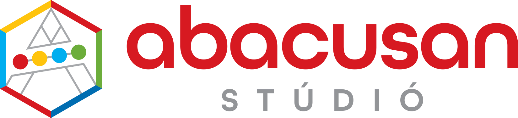 Colour according to the colour codes! 10. b.)
Brown
Yellow
Pale orange
White
Dark grey
Dark blue
Pink
Light pink
Light yellow
Dark green
Orange
Pale green
Red
Black
Light blue
Light grey
Binary colouring
(binary)
At the ends of a tree-like diagram you see colours, which you can access through an "up-down" decision process. The value of „up” is 1 and the value of „down” is 0 . To select the colour of each field, start from the centre and work your way up or down the branches of the diagram, based on the elements of the numerical sequence associated with that field, to the colour you want to select.
e.g.: 101 -> up - down - up
       0100 -> down - up - down - down
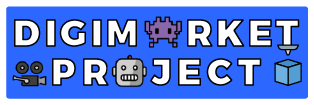 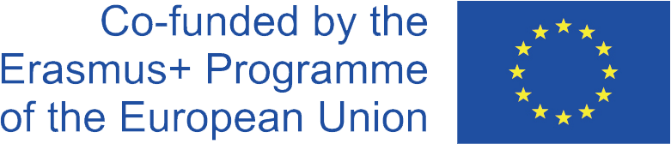 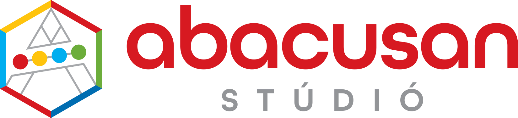 Colour according to the colour codes! 10. c.)
Brown
Yellow
Pale orange
White
Dark grey
Dark blue
Pink
Light pink
Light yellow
Dark green
Orange
Pale green
Red
Black
Light blue
Light grey
Binary colouring
(binary)
At the ends of a tree-like diagram you see colours, which you can access through an "up-down" decision process. The value of „up” is 1 and the value of „down” is 0 . To select the colour of each field, start from the centre and work your way up or down the branches of the diagram, based on the elements of the numerical sequence associated with that field, to the colour you want to select.
e.g.: 101 -> up - down - up
       0100 -> down - up - down - down
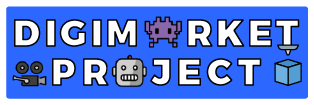 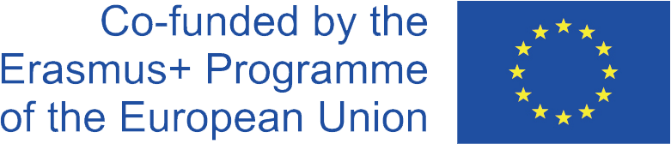 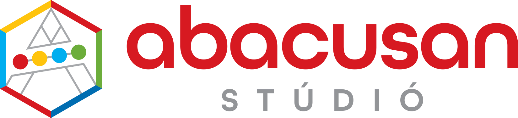 Colour according to the colour codes! 10.- solution Robot head
Brown
Yellow
Pale orange
White
Dark grey
Dark blue
Pink
Light pink
Light yellow
Dark green
Orange
Pale green
Red
Black
Light blue
Light grey
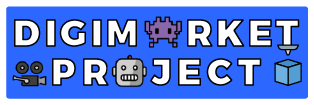 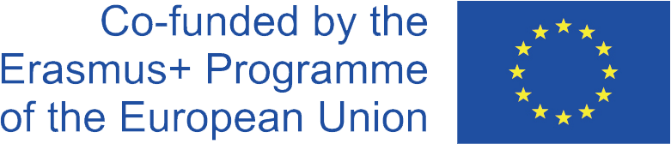 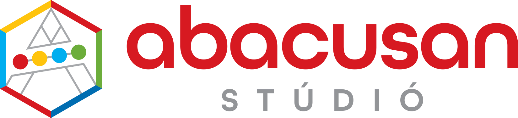